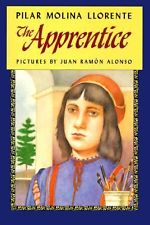 Whole Class Novel
Meet the Author: 

Pilar Molina Llorente
Published in Spain in 1989
Translated to English in 1993
She has written several  children’s books in Spanish
Things you need to know about this book…
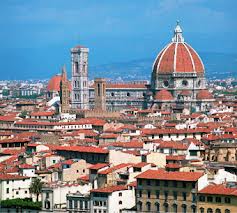 The setting is in Florence, Italy during the Renaissance (15th-17th centuries)
Characters you will meet…
Arduino                         13 year old boy
Maestro Cosimo                 Master Painter
Melania                        Servant to Cosimo
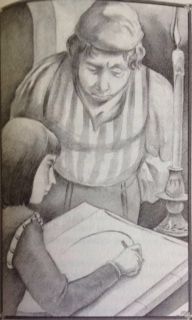 Words to Discuss…
Apprentice
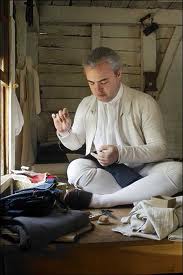 Master
Tailor
Class Expectations…
Responsible for personal reading.
Keep up with materials.
Come to class and small groups ready to discuss your reading and notes.